Significant events and famous people of Ireland
Saint Patrick's Day
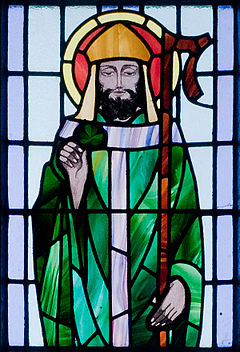 According to legend, Saint Patrick used the three-leaved shamrock to explain the Holy Trinity to Irish pagans.
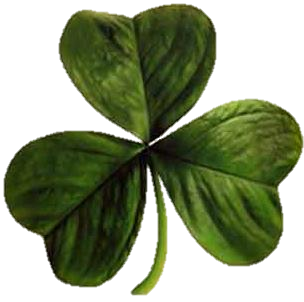 A St Patrick's Day religious procession in Downpatrick, 2010
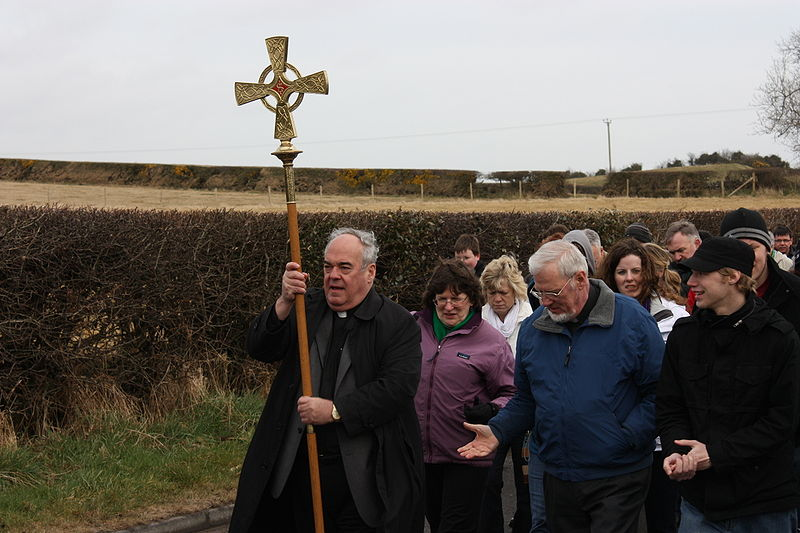 Traditional St Patrick's Day badges from the early 20th century, photographed at the Museum of Country Life in County Mayo
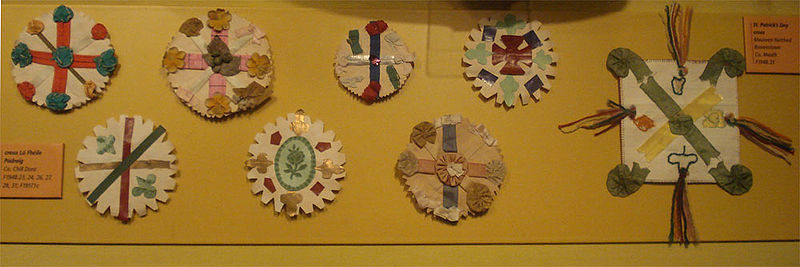 A Saint Patrick's Day parade in Dublin
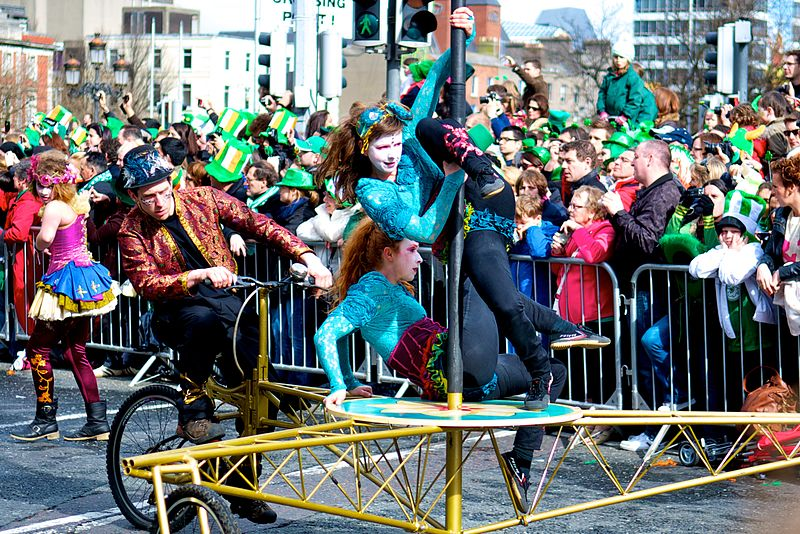 2006 St Patrick's Day celebrations in Trafalgar Square London
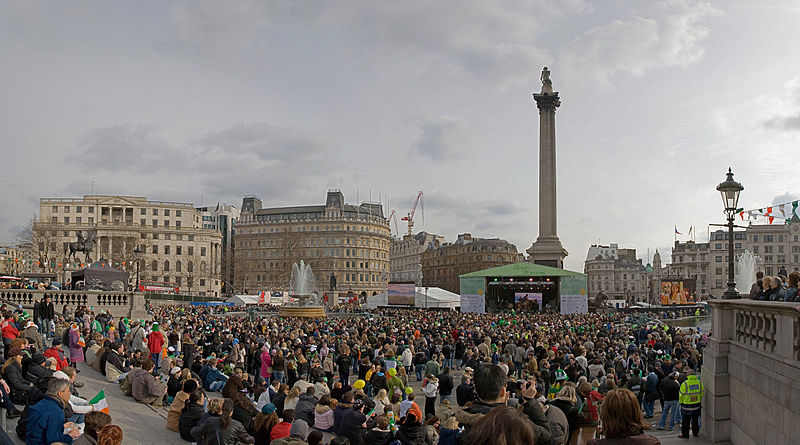 Easter Rising
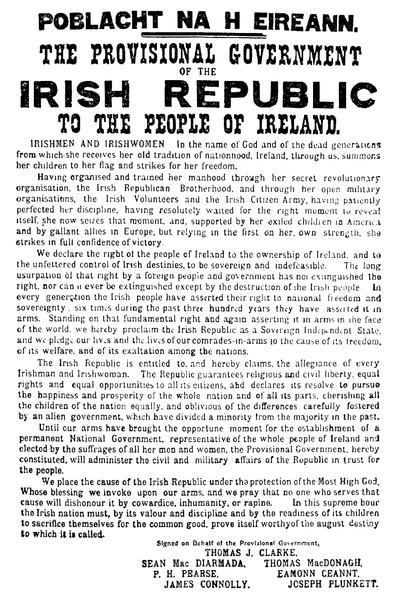 General Post Office, Dublin. Centre of the Easter Rising
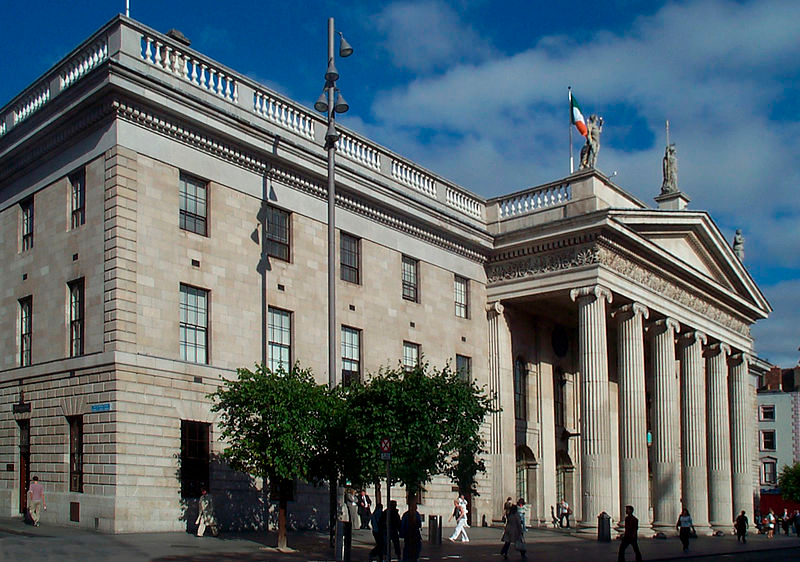 One of two flags flown over the GPO during the Rising
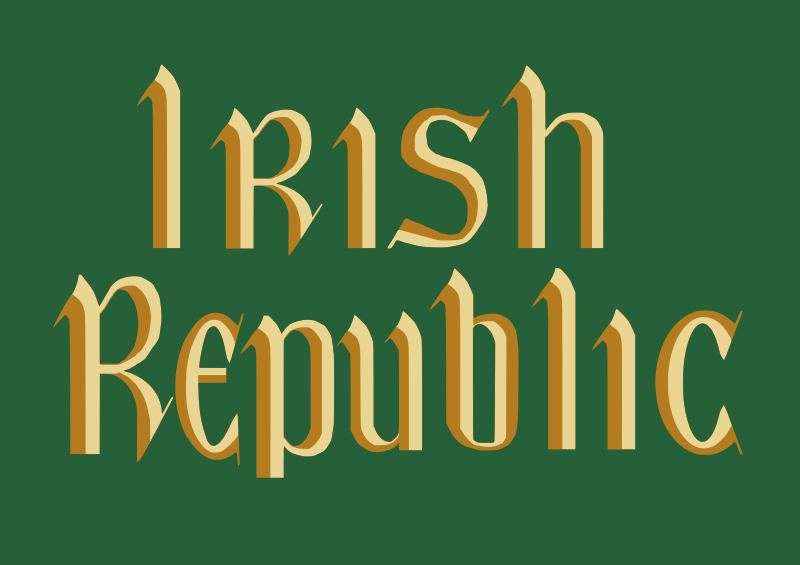 "Birth of the Irish Republic" by Walter Paget, depicting the GPO during the shelling
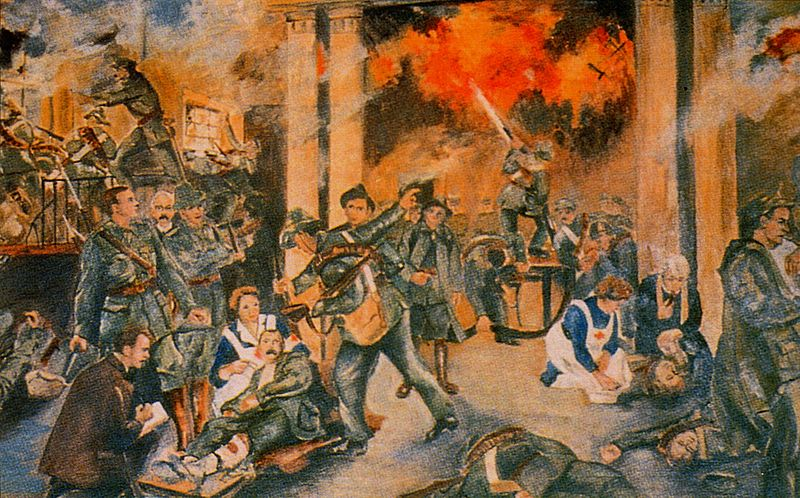 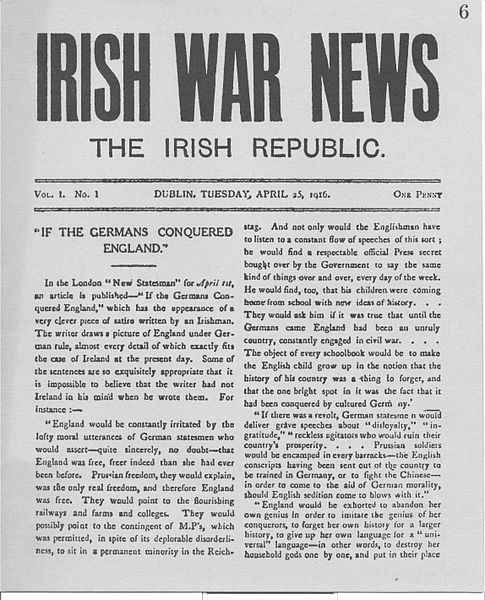 Irish War News, produced during the Rising
The burial spot of the Leaders of the Rising, in the old prison yard of Arbour Hill prison. The memorial was designed by G. McNicholl.
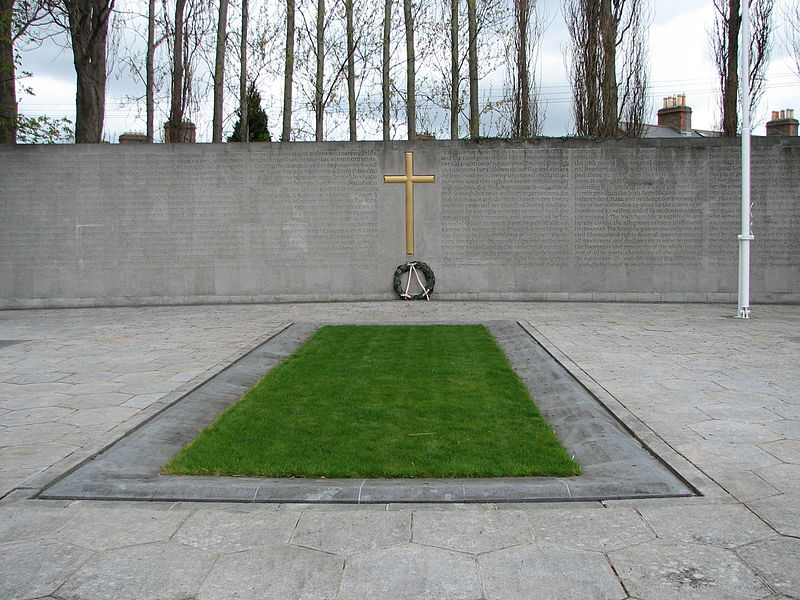 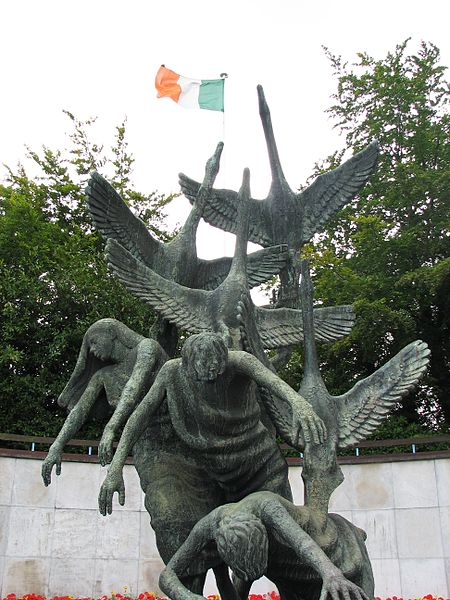 The Garden of Remembrance was opened in 1966, to mark the anniversary of the Rising. The Garden is "dedicated to all those who gave their lives in the fight for Ireland's freedom"
Bloody Sunday (1972)
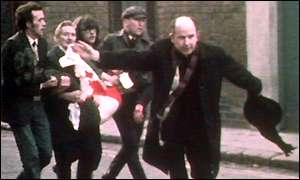 Westland Street in the Bogside viewed from the city wall (31 July 2007)
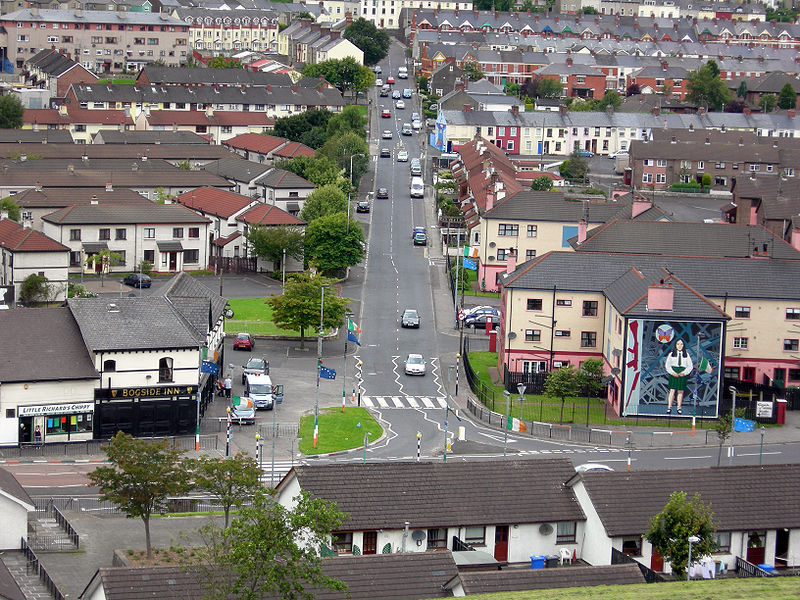 Mural by Bogside Artists depicting all who were killed by the British Army on the day
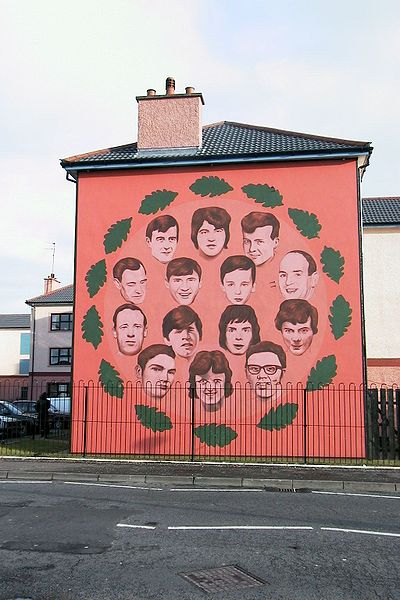 The 35th Bloody Sunday memorial march in Derry, 28 January 2007
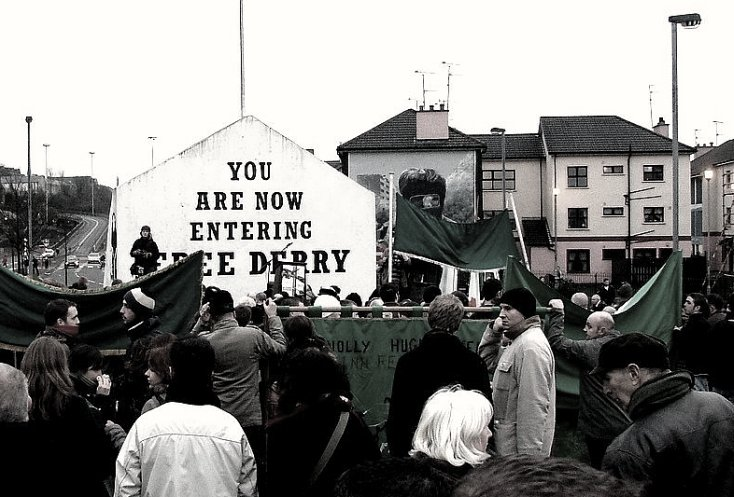 Bloody Sunday memorial in the Bogside
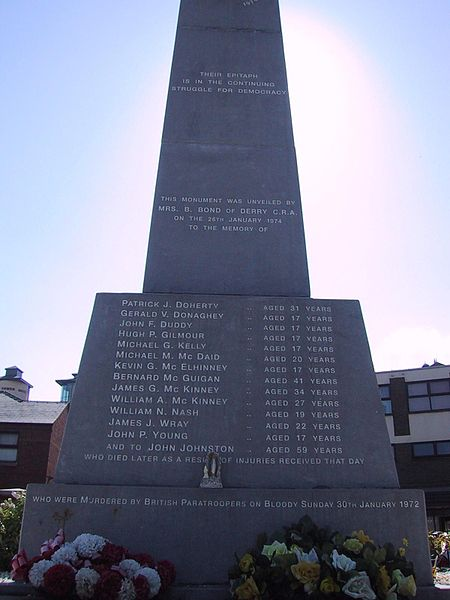 George Bernard Shaw
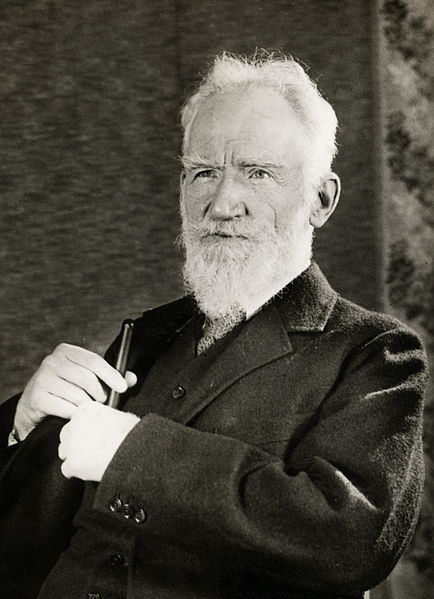 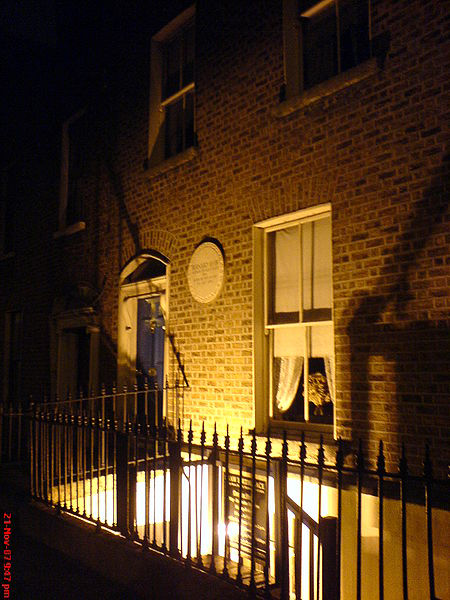 Shaw's birthplace, Dublin
The front of Shaw's Corner as it stands today
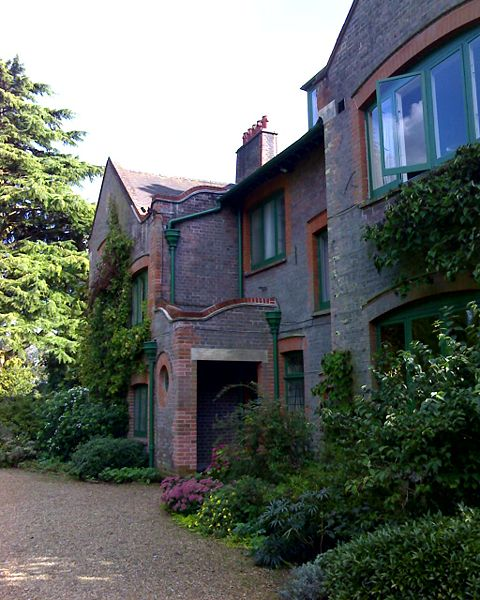 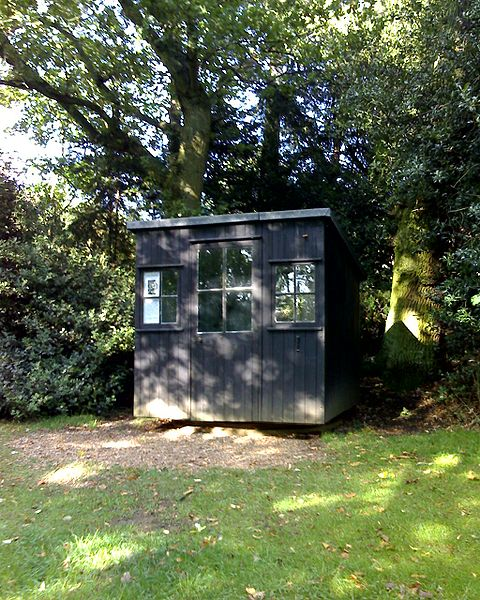 The movable hut in the garden of Shaw's Corner, where Shaw wrote most of his works after 1906, including Pygmalion.
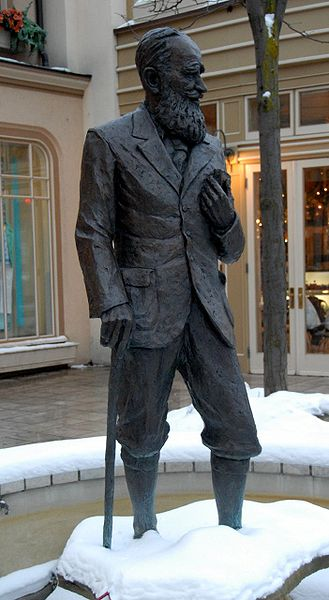 A statue of Shaw in Niagara-on-the-Lake
Katie McGrath
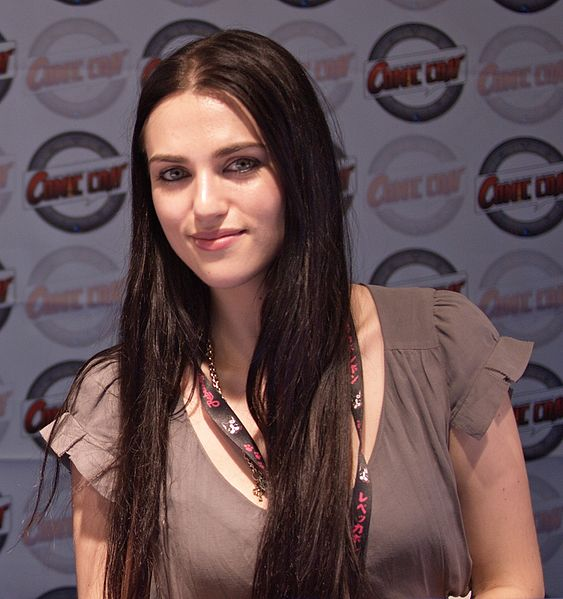 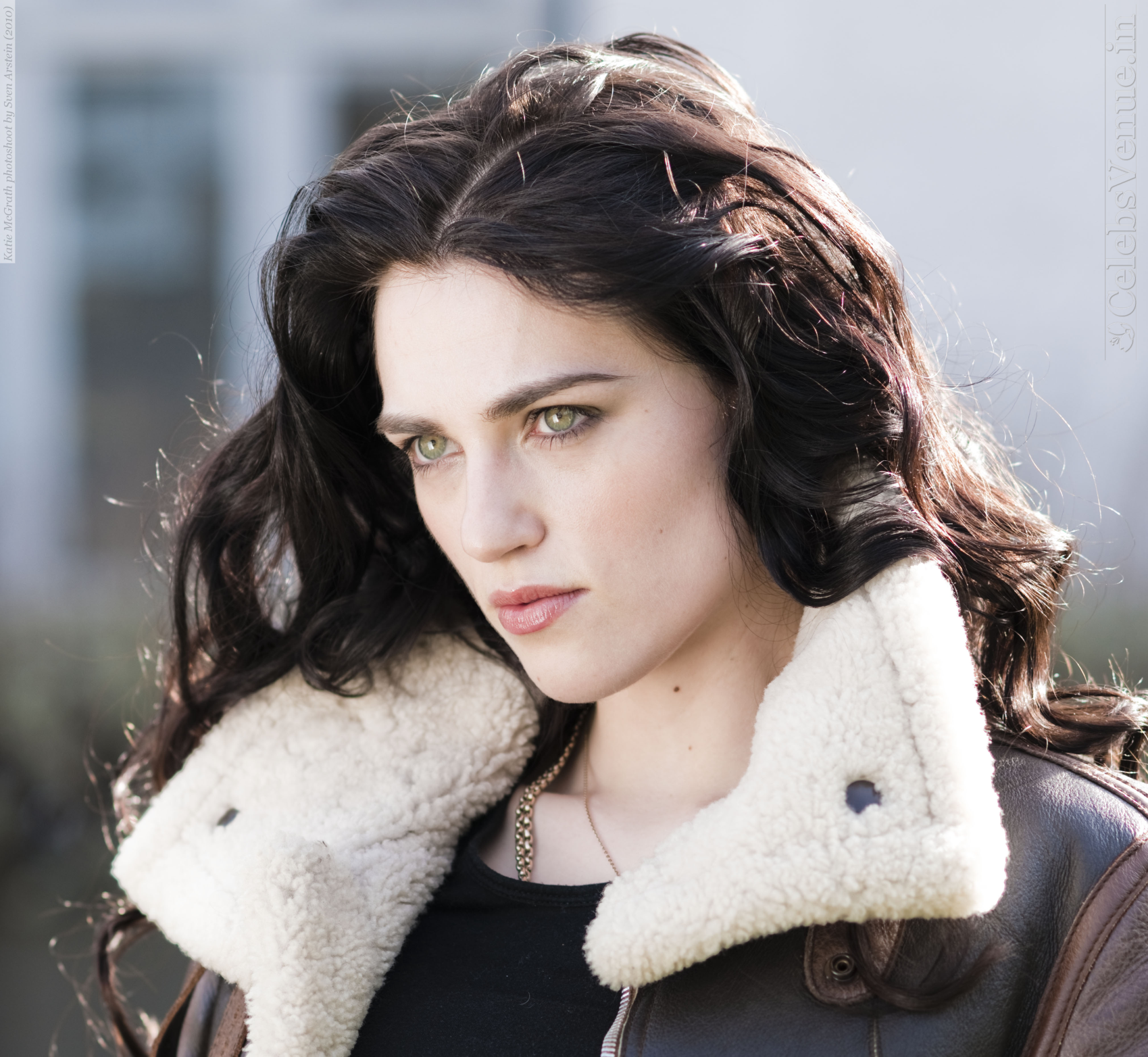 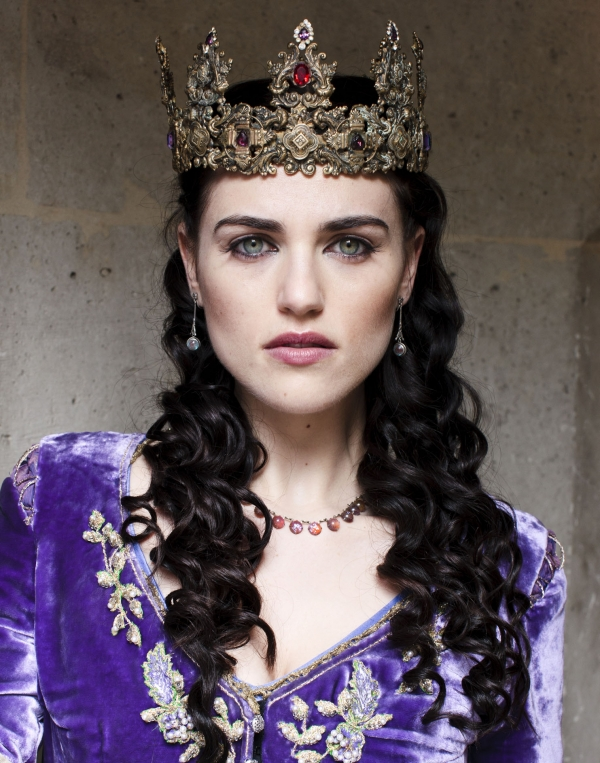 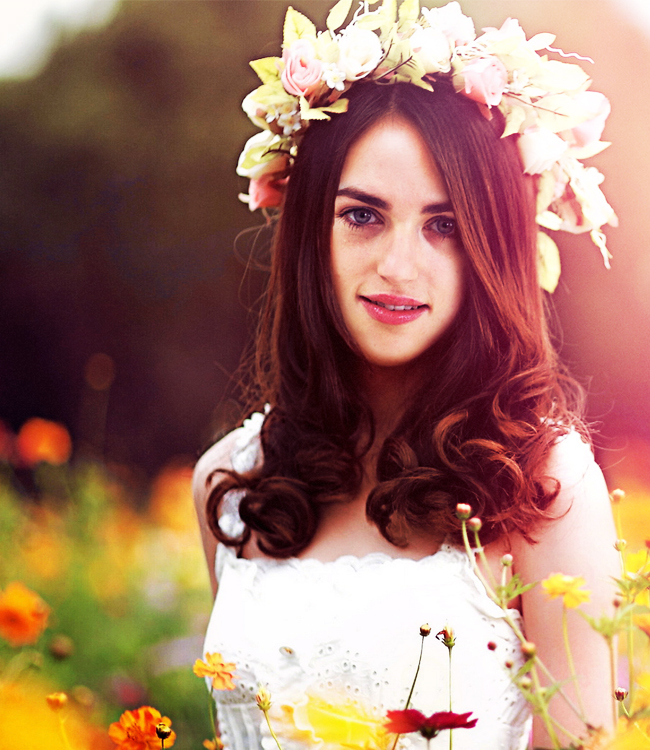 Katie McGrath (right) with Merlin co-star Angel Coulby (left)
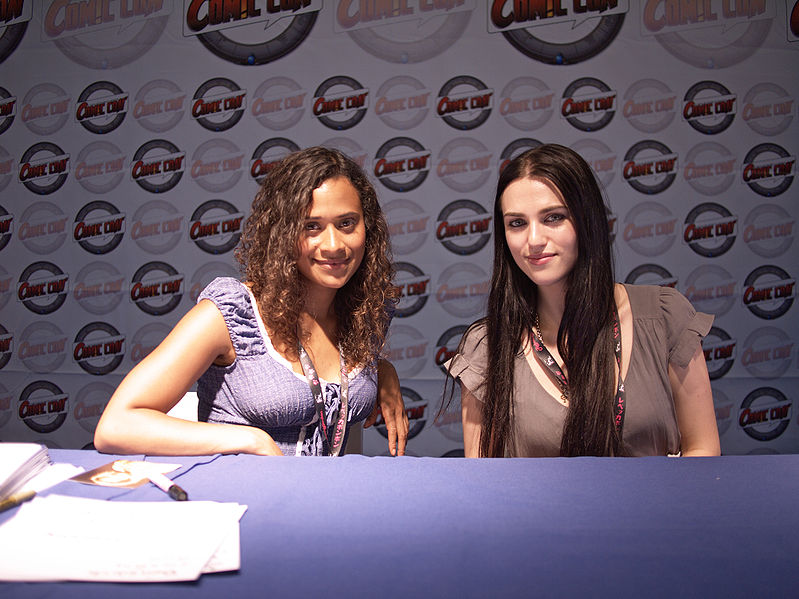 Jack Gleeson
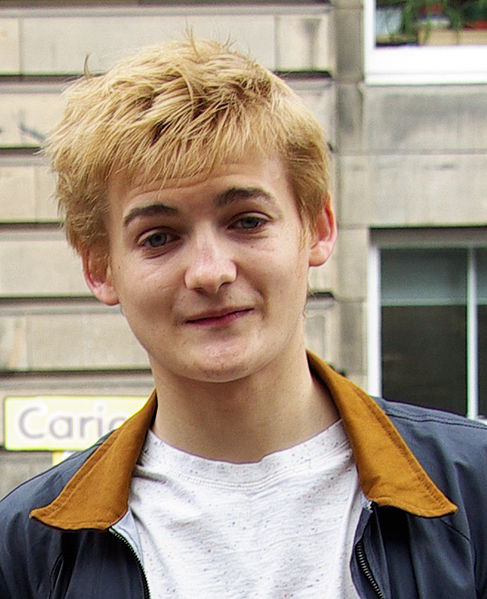 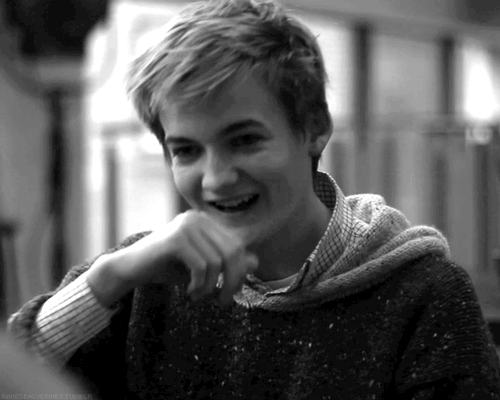 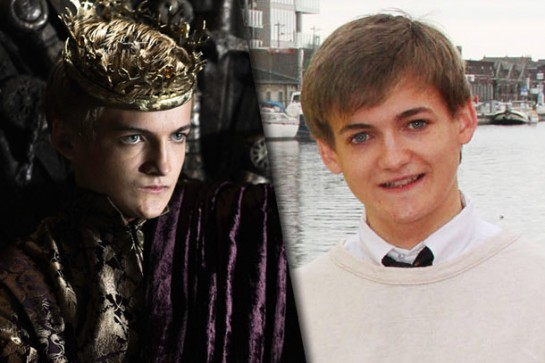 Evanna Lynch
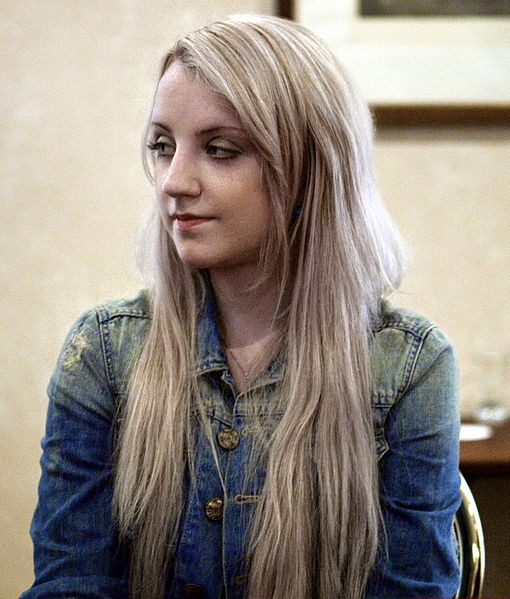 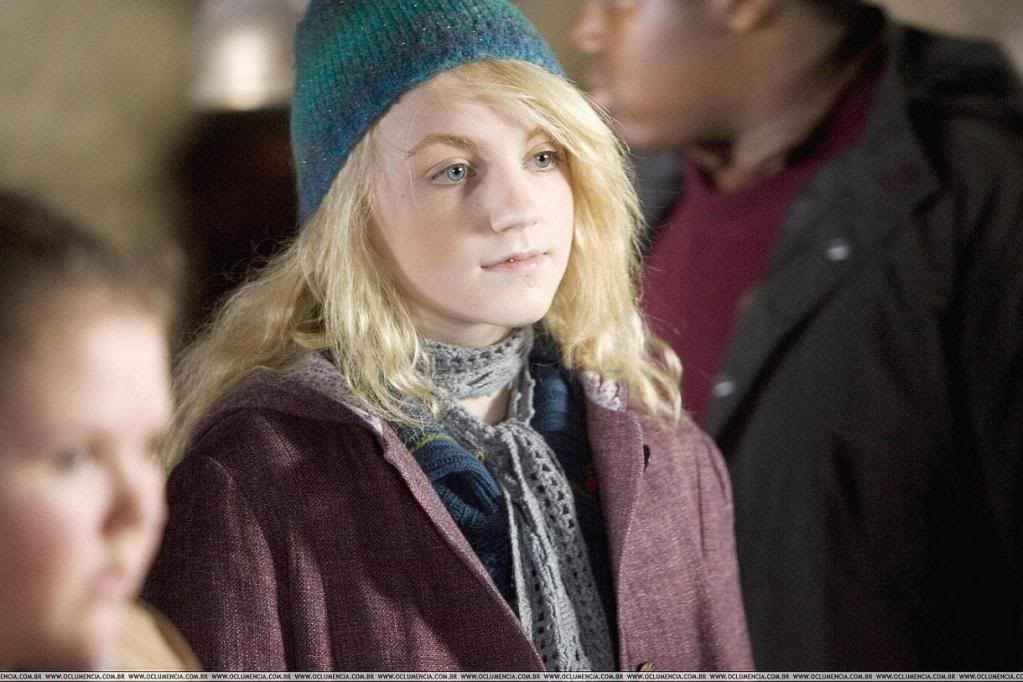 Evanna Lynch in 2011
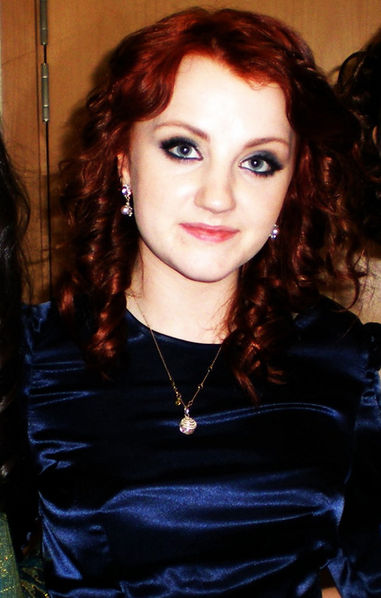 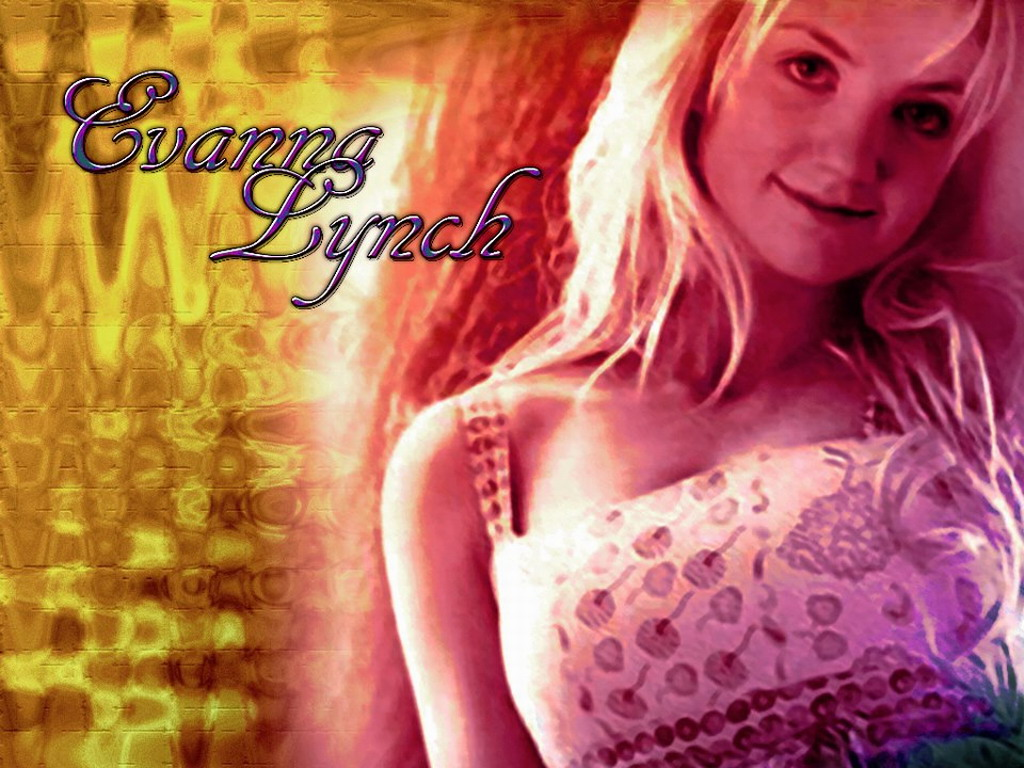